Téma: Populační trendy
26. 3. 2014
Struktura přednášky:
Základní demografické trendy
Vývoj na území současné ČR
Rodina v průběhu modernizačního procesu
Demografický přechod
Demografická tranzice či demografická revoluce
Označuje změny v demografické reprodukci spojené s 
rychlým poklesem úmrtnosti  PROČ? 
až postupným poklesem porodnosti (přechod porodnosti)  
Země před DP tedy mají nízký přirozený přírůstek, během něho obrovský a po něm opět nízký (až záporný) 
Zjednodušeně jde o přeměnu extenzivních forem reprodukce lidí ve formy intenzivní.
Demografická revoluce  populační exploze!
Grafický model
Model čtyřfázový:
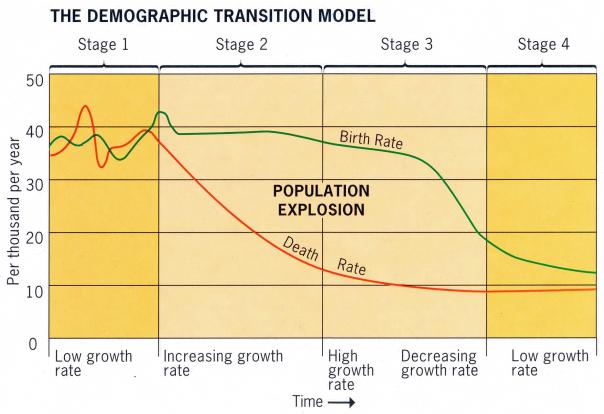 Povaha změn rodiny od tradiční k moderní společnosti
Po staletí byla rodina (v křesťanském kulturním okruhu) institucionalizovanou legitimizací biologické reprodukce.
	Od počátků 70-tých let prudce stoupá počet nemanželských dětí.
Tradiční rodina přispívala ke stabilitě společnosti. Tato role rodiny je oslabena.
Rodinu nahradily formální organizace.
Párová monogamická rodina → pluralita forem rodinného života.
Pohyb obyvatelstva v Českých zemích 1785 - 2008
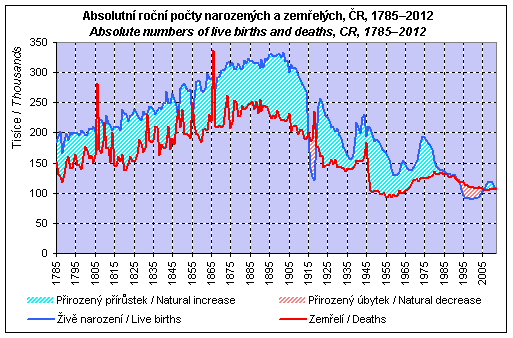 Zdroj: ČSÚ 
http://www.czso.cz
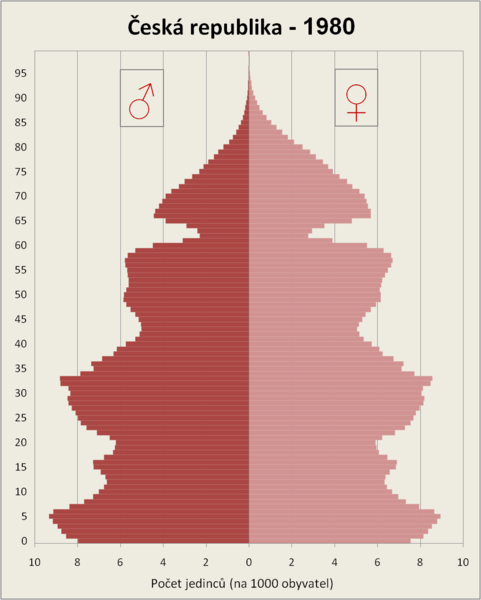 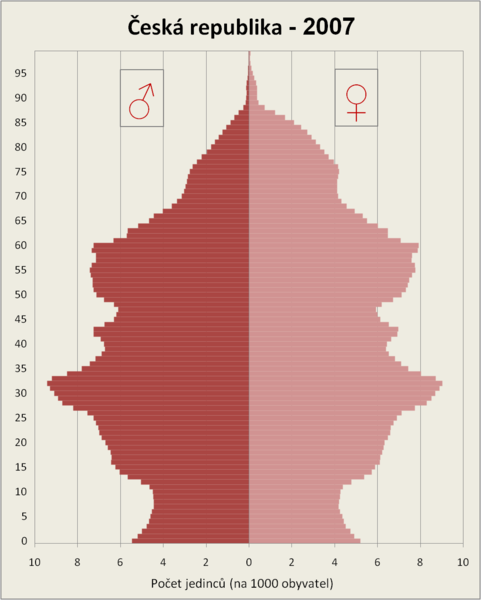 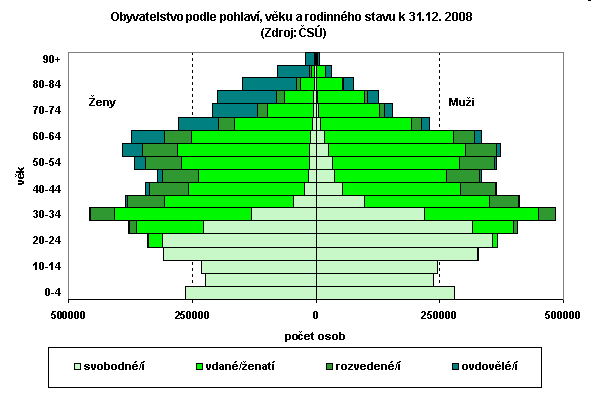 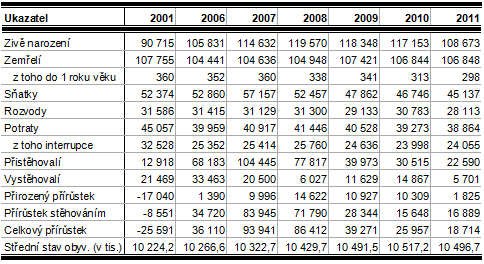 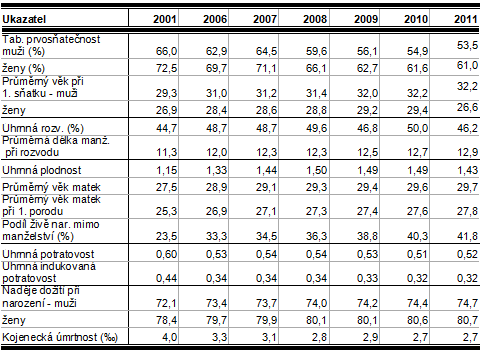 Pro zobrazení úhrnné plodnosti viz:
http://epp.eurostat.ec.europa.eu/statistics_explained/index.php?title=
File:Total_fertility_rate,_by_NUTS_2_regions,_2011_(1)_
(number_of_live_births_per_woman).png&filetimestamp=
20130528081447
Pro zobrazení informací o sňatečnosti:

 http://www.czso.cz/csu/redakce.nsf/i/snatecnost
Hajnalova linie
Teorie rozdílných typů rodin a rodinného chování dle geogr. polohy
Západoevropská (včetně ČR) x východoevropská rodina
Rozdíly: sňatkový věk, šíře rodiny, podíl „starých mládenců“ (tedy celoživotně svobodných mužů) atd.
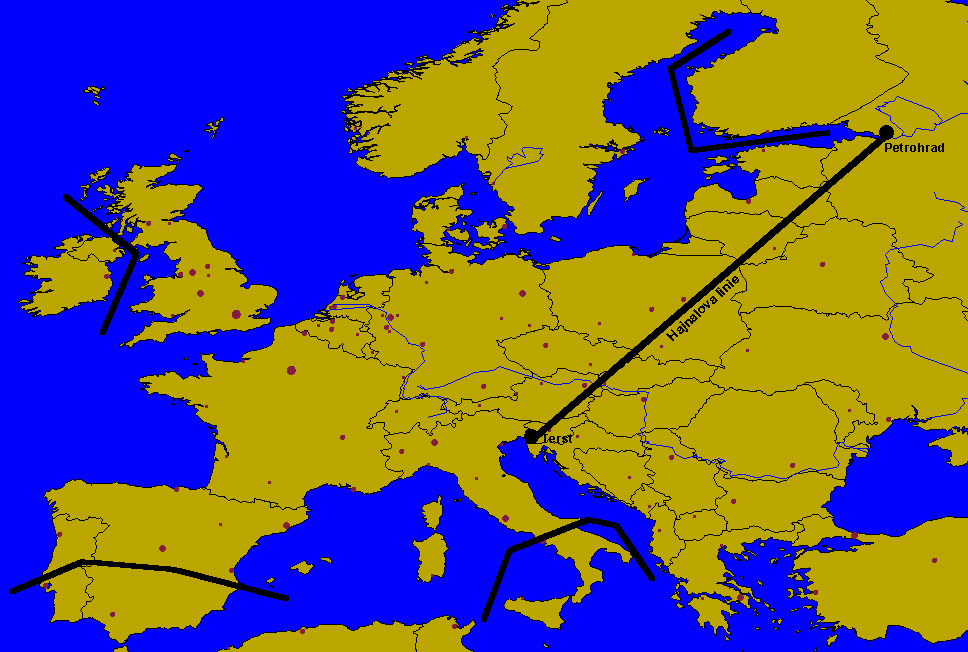 Postoje k dělbě rolí v rodině v Evropě I
Ačkoliv patří evropské společnosti do stejného kulturního okruhu, přes řadu společných trendů, které je zasahují, se postoje k rozdělení rolí v rodině v evropských zemích diferencují. 
Rozdíly mezi jednotlivými evropskými státy souvisí s odlišným sociálně-ekonomickým a kulturním kontextem jednotlivých evropských zemí 
Země Evropy se liší mírou integrace žen do pracovního trhu a celkovým charakterem sociální a rodinné politiky. 
Důležitým faktorem, který ovlivňuje postoje k zaměstnání ženy a vnímání možností kombinace rodinných a pracovních odpovědností, je dostupnost institucí péče o děti (Alwin – Braun – Scott 1992 dle Chaloupková, Šalamounová 2004)
Graf 1: Vývoj měr plodnosti podle věku, srovnání rok 1990 a 2003
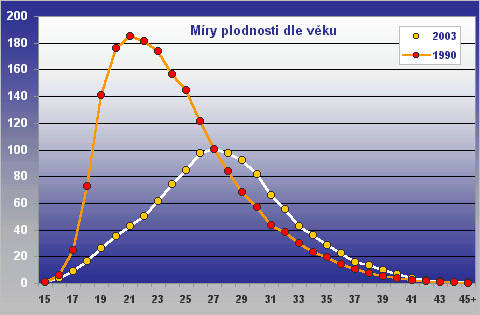 Dostupné na http://www.demografie.info/?cz_porodnostukazatele
Výzkumy mapující téma rodinného a reprodukčního chování
Family and Fertility Survey (Šetření rodiny a reprodukce), jde o průběžná mezinár. šetření prováděná pod záštitou Evropské ekonomické komise OSN (českou část zajišťoval Český  statistický úřad) 
	Odkaz: http://www.unece.org/pau/ffs/ffs.htm
ISSP 2002 a 2003 
	Odkaz:
	http://www.issp.org/
Literatura
Chaloupková, Šalamounová: Postoje k manželství, rodičovství a k rolím v rodině v České republice a v Evropě. Praha: SÚ AV ČR, 2004.

Možný, I.: Rodina a společnost. Praha: SLON, 2008.

Možný, I.: Sociologie rodiny. Praha: SLON, 1999.

Rabušic, L.: Kde ty všechny děti jsou? Praha: SLON, 2001.

Sirovátka, T.: Rodinné chování a rodinná politika v ČR. In: Mareš, Potočný (eds.) Modernizace a česká rodina. Brno: B&P, 2003, str. 37-59. (kapitola ve sborníku)